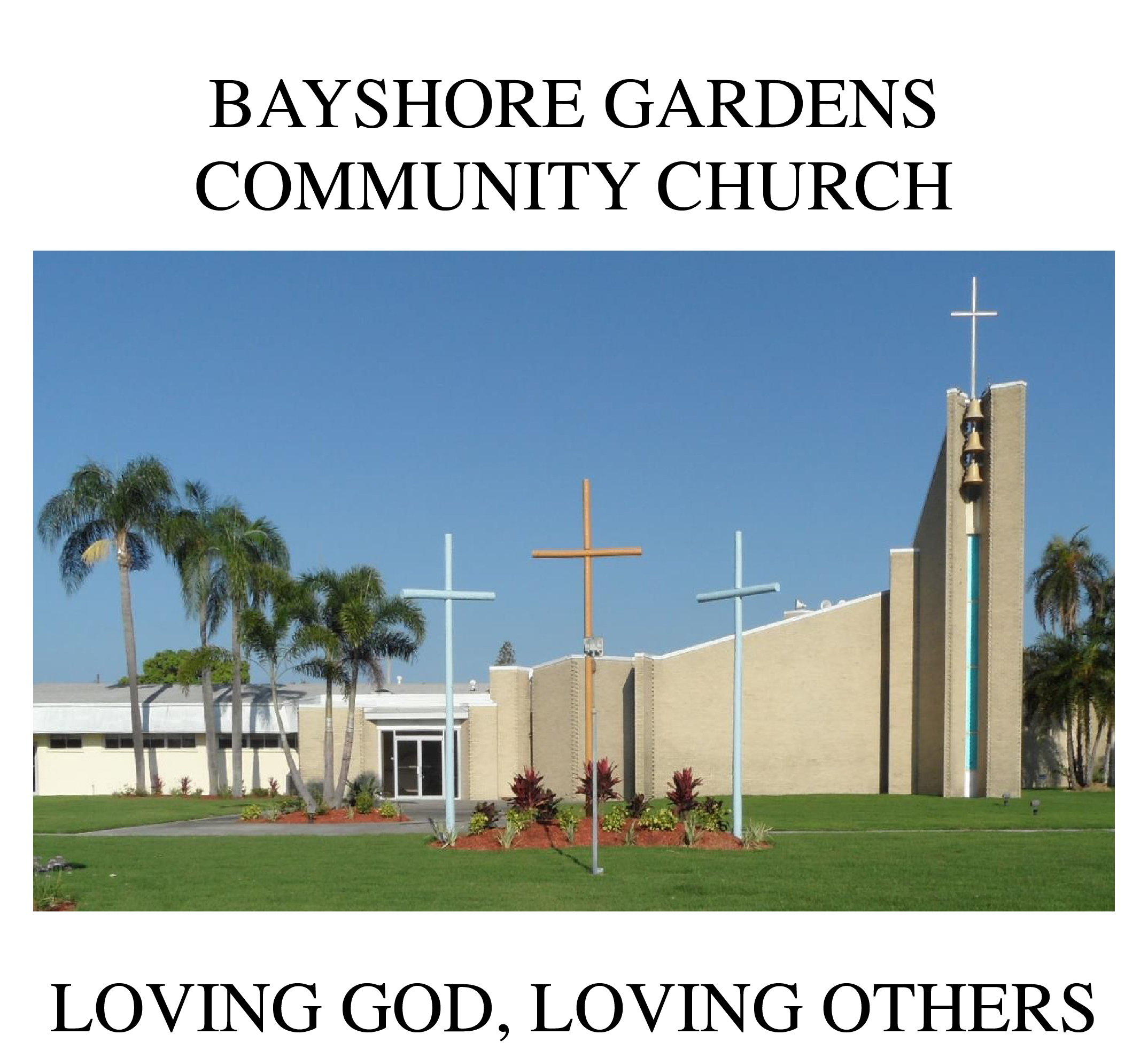 To all who are spiritually weary and seek rest; to all who are sad and long for comfort; to all who struggle and desire victory; to all who sin and need a Savior; to all who are strangers and want friendship; to all who hunger and thirst for something real and lasting; and to all who come here, this church opens wide her doors and offers welcome in the name of the Lord Jesus Christ
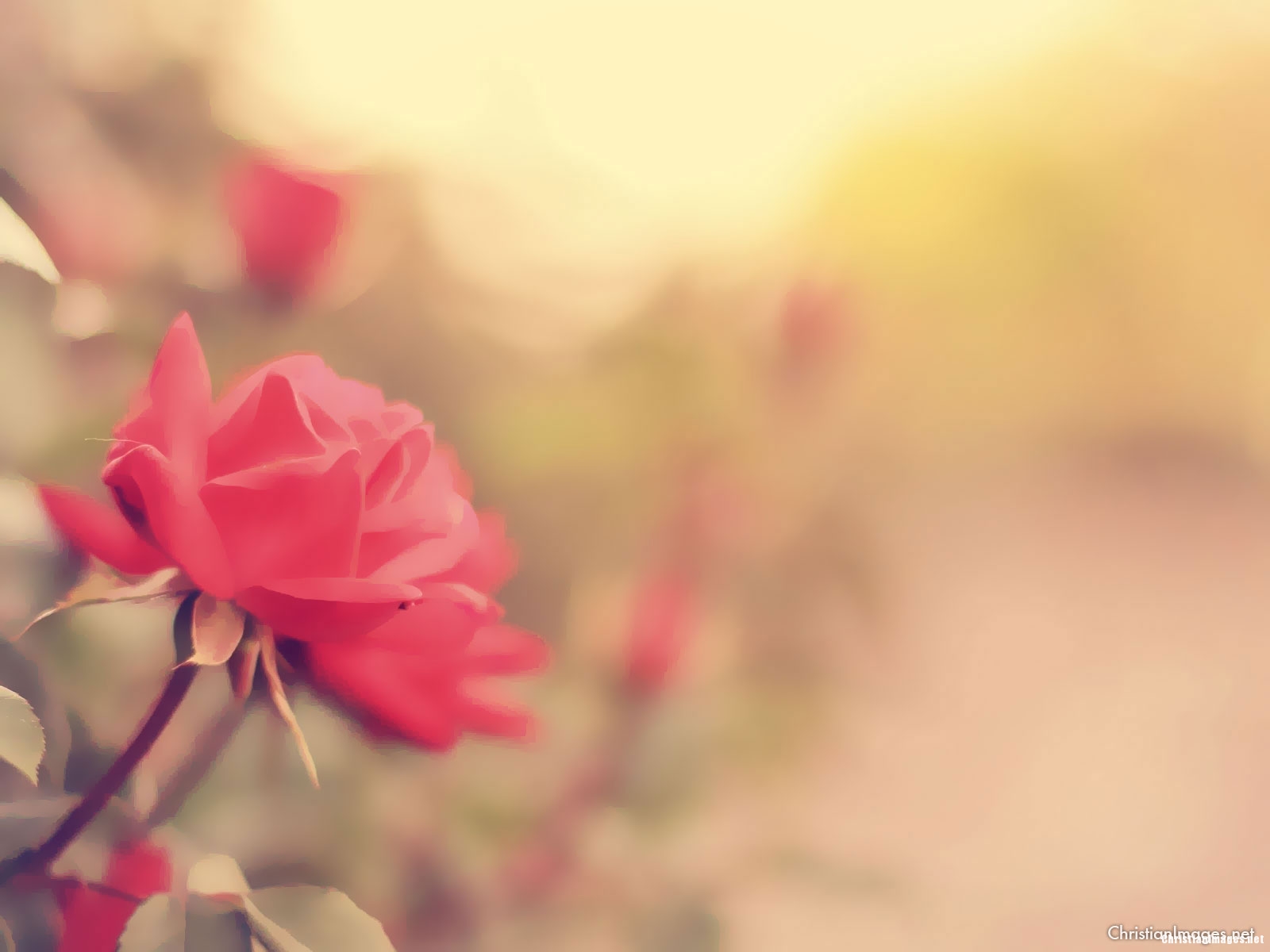 Please Silence Cell Phones At This Time
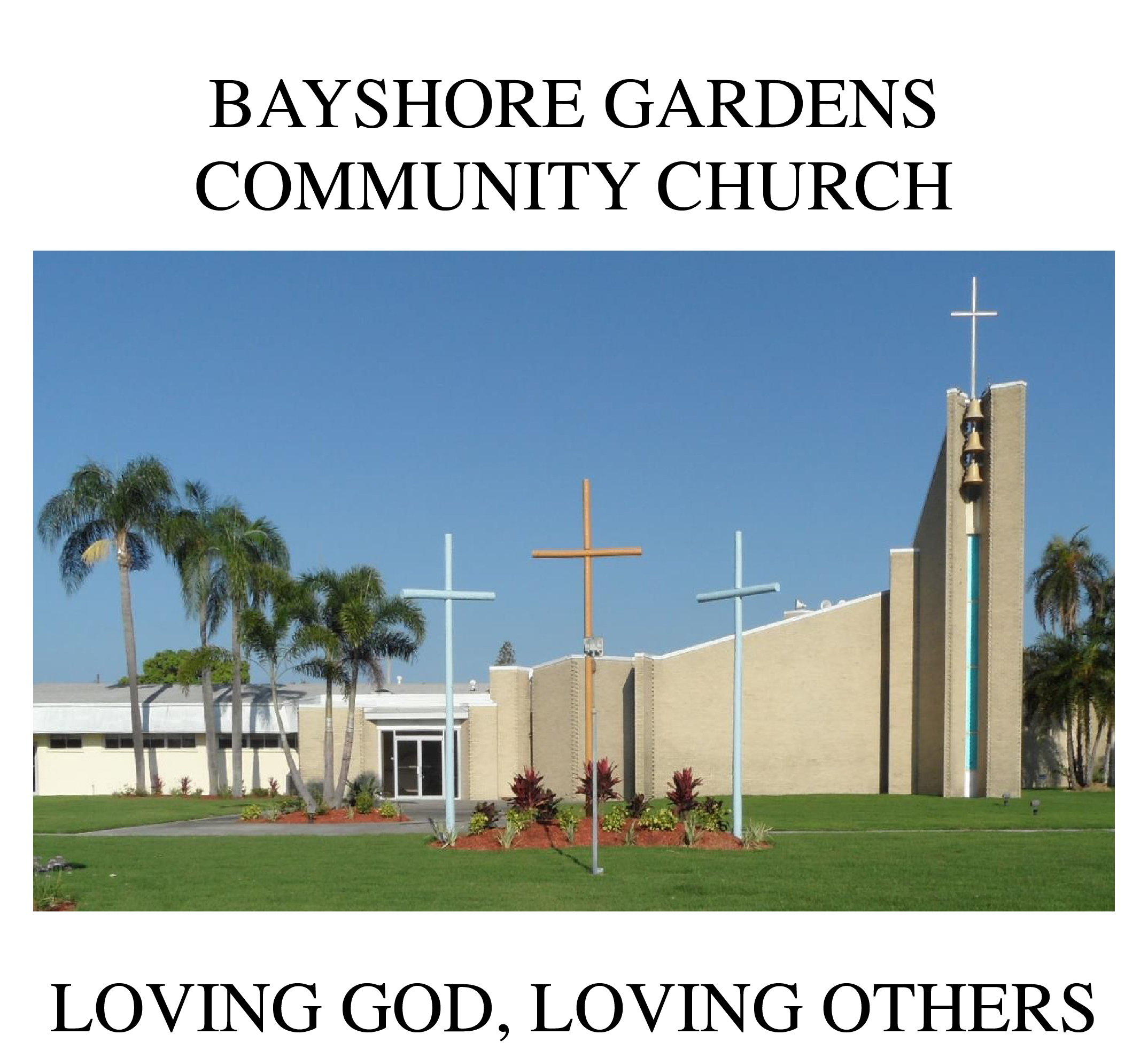 It Is Well With My SoulHymn # 705
When peace like a river attendeth my way;When sorrows like seabillows roll;Whatever my lot, thou hast taught me to say;“it is well, it is well with my soul”
It is well (it is well) with my soul (with my soul);It is well, it is well with my soul
Though Satan should buffet, tho’ trials should come;Let this blest assurance control;That Christ has regarded my helpless estate;And hath shed His own blood for my soul;
It is well (it is well) with my soul (with my soul);It is well, it is well with my soul
My sin O, the bliss of this glorious thought;My sin not in part but the whole;Is nailed to the cross and I bear it no more;Praise the Lord, praise the Lord, O my soul;
It is well (it is well) with my soul (with my soul);It is well, it is well with my soul
And Lord, haste the day when the faith shall be sight;The clouds be rolled back as a scroll; The trump shall resound and the Lord shall descend;Even so it is well with my soul;
It is well (it is well) with my soul (with my soul);It is well, it is well with my soul
WELCOME
Leaning on the Everlasting ArmsHymn # 575
Leaning, leaningsafe an secure from all alarms,Leaning, leaningleaning on the everlasting arms
What a fellowship,what a joy divine,Leaning on the everlasting arms.What a blessednesswhat a peace is mine,Leaning on the everlasting arms.
Leaning, leaningsafe an secure from all alarms,Leaning, leaningleaning on the everlasting arms
O how sweet to walkin the pilgrim way,leaning on the everlasting arms.O how bright the pathgrows from day to day,leaning on the everlasting arms.
Leaning, leaningsafe an secure from all alarms,Leaning, leaningleaning on the everlasting arms
What have I to dread,what have I to fear,leaning on the everlasting arms?I have blessed peacewith my Lord so near,leaning on the everlasting arms.
Leaning, leaningsafe an secure from all alarms,Leaning, leaningleaning on the everlasting arms
Call To Worship(Psalm 100)  Jeanie Smith, Liturgist
Reader: Shout for joy to the LORD, all the earth.
People:Worship the LORD with gladness; come before him with joyful songs.
Reader: Know that the LORD is God. It is he who made us and we are his; we are his people, the sheep of his pasture.
People:Enter his gates with thanksgiving and his courts with praise;
Reader: give thanks to him and praise his name.
People:For the LORD is good and his love endures forever;his faithfulness continues through all generations.
Prayer of confession
All  Eternal God, you do not change.You have revealed yourself to us in your Word.You call us to worship you in spirit and in truth.
But we confess that we often worshipnot your true self but who we wish you to be.We too often ask you to bless what we dorather than seeking to do what you bless.
Forgive us for seeking concessions	when we should be seeking guidance.Forgive us when our worship shapes you into what we want instead of shaping us into what you want.
Help us to meet you here, that we might bowbefore your unspeakable majestyand so live for you now and ever, in Christ.Lord, hear our prayers.
A Moment forSilent Confession
Words of AssuranceandPardon of the Gospel(Psalm 14:13-14, NRSV)                                                                                                       Eileen Herring, Liturgist
The LORD is faithful in all his words, and gracious in all his deeds.The LORD upholds all who are falling, and raises up all who are bowed down.
When I Survey The Wondrous Cross
When I survey the wondrous cross, 
On which the Prince of Glory died,
My richest gain I count but loss,
And pour contempt on all my pride.
Forbid it, Lord, that I should boast,
Save in the death of Christ, my God;
All the vain things that charm me most,
I sacrifice them to His blood.
See, from His head, His hands, His feet,
Sorrow and love flow mingled down;
Did e’er such love and sorrow meet,
Or thorns compose so rich a crown?
Were the whole realm of nature mine,
That were a present far too small;
Love so amazing, so divine,
Demands my soul, my life, my all.
Teaching Moment“On Being Born Again”
The Lord’s Prayer

OUR FATHER, WHO ART IN HEAVEN,
HALLOWED BE THY NAME.
THY KINGDOM COME, THY WILL BE DONE, 
ON EARTH AS IT IS IN HEAVEN.
GIVE US THIS DAY OUR DAILY BREAD,
AND FORGIVE US OUR DEBTS AS WE FORGIVE OUR DEBTORS;
AND LEAD US NOT INTO TEMPTATION 
BUT DELIVER US FROM EVIL.
FOR THINE IS THE KINGDOM,
AND THE POWER, AND THE GLORY FOREVER
AMEN
OFFERTORY
Offsite contributions can be made via Tithely.comthe instructions are on our website bayshoregardenscommunitychurch.comor checks can be mailed to6228 26th street westBradenton FL 34207
“Glory to the Lamb”Ken Gallo
HolyCommunion
Take My Life andLet it BeConsecratedHymn # 597
Take my life and let it beConsecrated, Lord to Thee;Take my moments and my days—let them flow in ceaseless praise,let them flow in ceaseless praise.
Take my hands and let them moveAt the impulse of Thy love;Take my feet and let them beSwift and beautiful for Thee, Swift and beautiful for Thee.
Take my voice and let me singAlways, only, for my King;Take my lips and let them beFilled with messages from Thee, Filled with messages from Thee.
Take my silver and my gold-Not a mite would I withhold;Take my intellect and useEvery pow’r as Thou shalt choose, Every pow’r as Thou shalt choose.
Take my love– my Lord, I pourAt thy feet it’s treasure store;Take myself and I will beEver, only, all for Thee,Ever, only, all for Thee.
Take my will and make it Thine—It shall be no longer mine;Take my heart– It is Thine ownIt shall be thy royal throne,It shall be thy royal throne.
THE PASTORAL BENEDICTION

God has a plan for you and,
you are EXACTLY where God wants you to be.
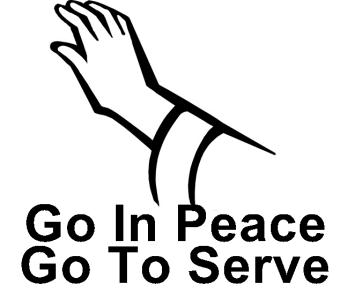